第7章：空间图形的初步认识
圆柱和圆锥的侧面展开图
WWW.PPT818.COM
复习回顾:
1.弧长公式是什么？
2.扇形的面积公式是什么?
3.棱柱的侧面积等于什么？
轴
母线
侧面
圆柱：以矩形的一边所在的直线为旋转轴，其余三边旋转形成的曲面所围成的几何体叫做圆柱。
圆柱的结构特征
A’
O’
圆柱和棱柱统称为柱体。
B’
O
A
B
圆柱用表示它的轴的字母表示.如圆柱OO’
A
母线
轴
侧面
C
B
底面
圆锥：以直角三角形的一条直角边所在的直线为旋转轴，其余两边旋转形成的曲面所围成的几何体叫做圆锥。
圆锥的结构特征
圆锥用表示它的轴的字母表示.
圆锥和棱锥统称为锥体
展开
仔细思考
认真观察
如图，将圆柱的侧面沿AA’展开，得到一个什么图形？圆柱的侧面展开图与圆柱又怎样的关系?
圆柱的侧面展开图
r
r
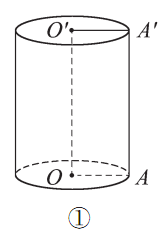 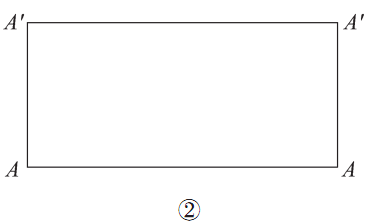 l
l
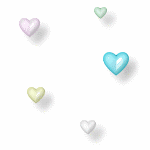 2πr
2πr
展开图是矩形，矩形的两边长分别是圆柱的母线长和底面圆的周长.
展开
如图，将圆锥的侧面沿AB展开，得到一个什么图形？圆锥的侧面展开图与△OAB又怎样的关系?
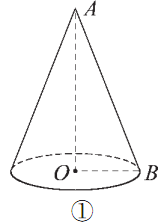 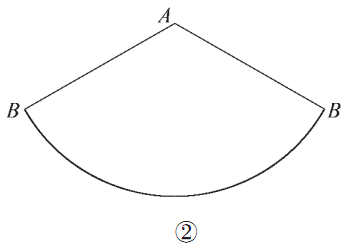 圆锥的侧面展开图
l
l
r
2πr
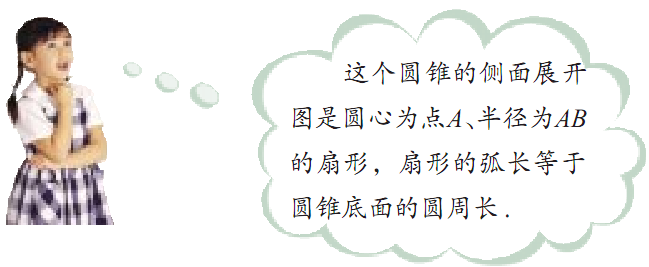 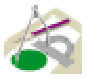 典型例题
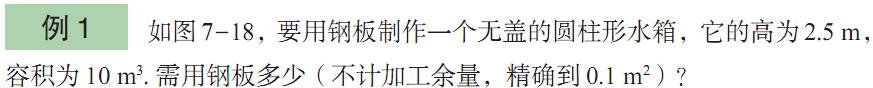 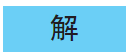 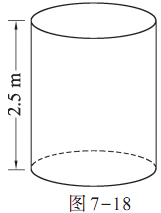 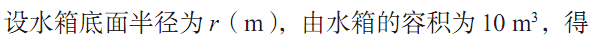 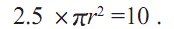 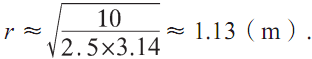 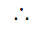 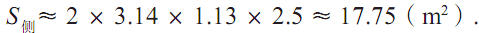 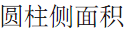 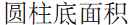 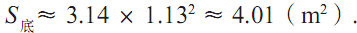 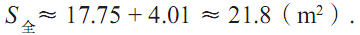 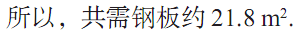 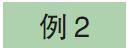 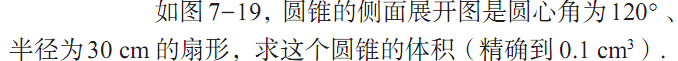 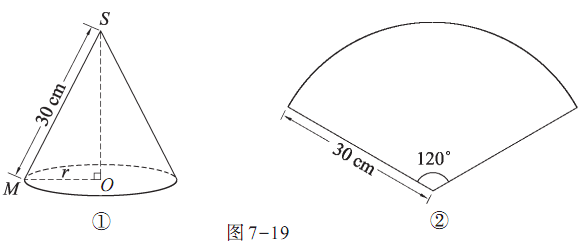 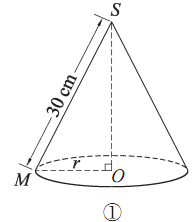 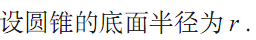 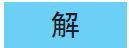 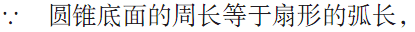 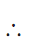 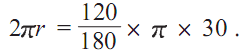 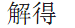 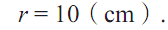 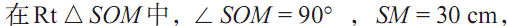 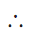 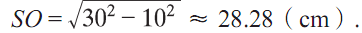 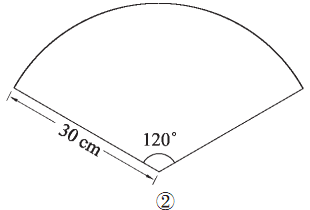 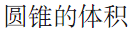 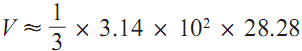 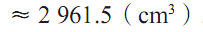 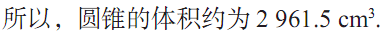 B
A
B
C
AC =  6 – 1 = 5 ，
A
1
BC = 24 ×      =  12，        
由勾股定理得 
AB2= AC2+ BC2=169,
∴AB=13(m) .
2
有一圆形油罐底面圆的周长为24m，高为6m，一只老鼠从距底面1m的A处爬行到对角B处吃食物，它爬行的最短路线长为多少？
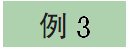 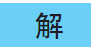 分析：由于老鼠是沿着圆柱的表面爬行的，故需把圆柱展开成平面图形.根据两点之间线段最短，可以发现A、B分别在圆柱侧面展开图的宽1m处和长24m的中点处，即AB长为最短路线.(如图)
试一试，我能行
1.如果圆柱的两底面积之和等于侧面积，那么母线与底面直径之比等于             。
2.用两张全等的矩形纸分别卷成两个形状不同的柱面（即圆柱的侧面）。设较高圆柱的侧面积和底面半径分别为S1和r1，较矮圆柱的侧面积和底面半径分别为S2和R2,那么(      )
(A) S1 =S2,r1 = R2          (B) S1 = S2,r1＞R2 
(C) S1 = S2,r1＜R2         (D) S1≠S2,r1 = R2
1:2
C
3.一矩形纸板,两边长分别为2cm和4cm,绕一边所在直线旋转一周所形成几何体的表面积为(      )
(A)24πcm2          (B) 24πcm2或48πcm2
(C)20πcm2          (D) 20πcm2或48πcm2
B
4.某种冰淇淋纸筒为圆锥形,其底面半径为3cm, 母线长为8cm,则制作这种纸筒所需纸片的面积(不计加工余料)为(   )  
          A.24πcm2     B.48πcm2     
          C.30πcm2         D.36πcm2
A
5.圆锥的母线长为10cm,底面直径为10cm,则圆锥的表面积是(   )cm2.
A.25π      B.50π      C.75π     D.100π
C
作业布置
课本P103习题A组与B组